Построение индивидуального
образовательного маршрута
в системе «1С:Образование»
Рахимова Светлана Ривнеровна, учитель русского языка и литературы, slana_82@inbox.ru
Что такое «1С:Образование»?
https://obrazovanie.1c.ru/
Система «1С:Образование» включена:
в проект «Навигатор образования» Министерства просвещения РФ и Агентства стратегических инициатив (https://edu.asi.ru/)
в «Единый реестр Минкомсвязи российских программ для электронных вычислительных машин и баз данных» (https://reestr.digital.gov.ru/reestr/306311/?sphrase_id=245914)
в Каталог совместимости российского ПО АРПП «Отечественный софт» https://catalog.arppsoft.ru/product/6194497
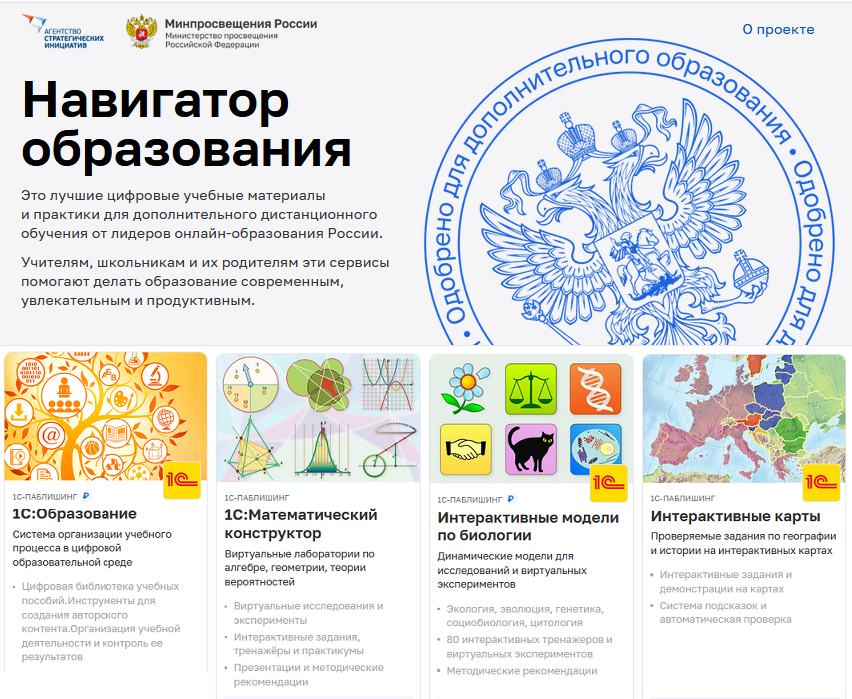 Основные возможности для обучения в цифровой образовательной среде
Для колледжа
Для школы
Ориентированная на образовательную организацию система администрирования пользователей
Цифровая библиотека по общеобразовательным дисциплинам 10-11 класс
Инструменты для создания учебных курсов по профдисциплинам
Цифровая библиотека по общеобразовательным дисциплинам 1-11 класс
Инструменты для подготовки цифровых материалов к уроку
Хранение и редактирование созданных учебных материалов
Назначение учащимся групповых и индивидуальных заданий с использованием цифровых ресурсов
Автоматическая оценка выполнения тестовых заданий
Детальное информирование педагога о процессе выполнения задания
Отчеты о действиях педагогов и студентов в системе
Оценка уровня достижения планируемых результатов обучения в соответствии с ФГОС 2022
Интеграция с сервисами для онлайн-занятий
Доступ к системе по сети интернет с любого устройства без установки дополнительных приложений
3
Библиотека «1С:Образование» - более 25 тысяч интерактивных мультимедийных цифровых ресурсов
Начальная школа (математика, русский язык, литературное чтение, окружающий мир и другие предметы)
Математика, алгебра, геометрия, информатика
Русский язык
Физика
Химия, биология, география
История, экономика, обществознание
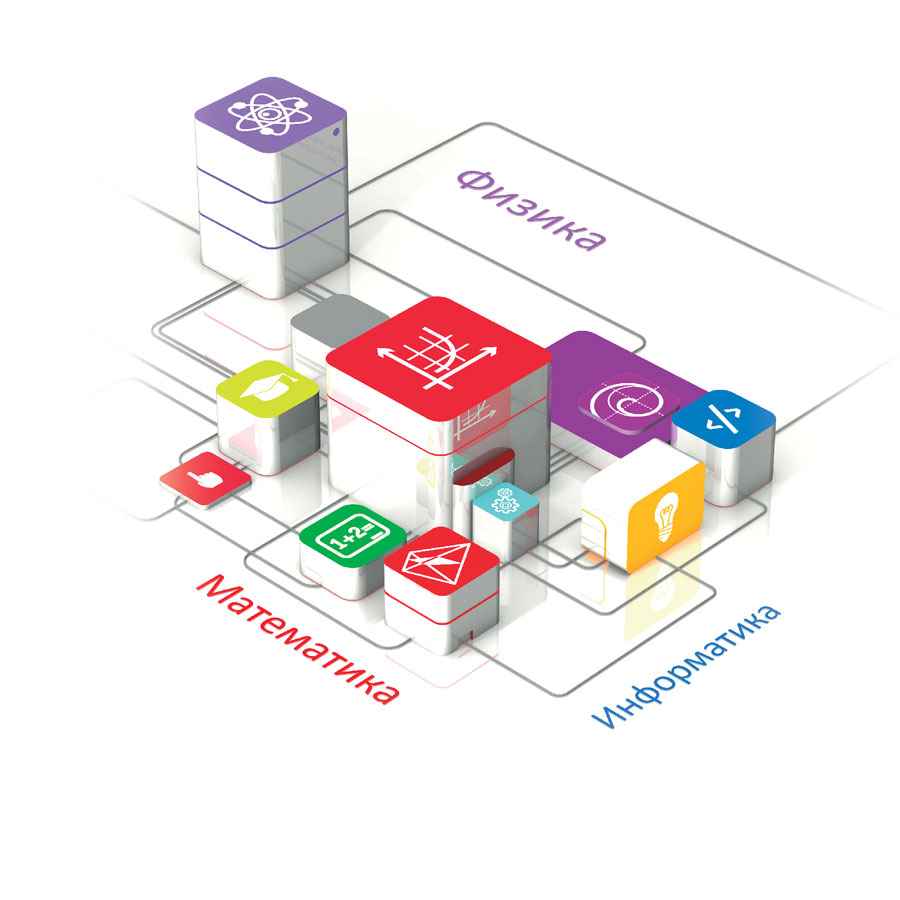 Выпущены издательством «1С-Паблишинг», выпускающим пособия, допущенные к использованию в школах (приказ Минобрнауки РФ №699 от 09.06.16), соответствуют требованиям № 273 –ФЗ «Об образовании в РФ», ст. 18.3
4
[Speaker Notes: Учебные пособия 1С:Школа представляют собой завершенные линейки интерактивных учебных курсов по основным школьным предметам. Разработка интерактивных учебных пособий ведется с 1996 г. Над каждым продуктом работает коллектив опытных в создании электронных учебных материалов авторов, профессиональных разработчиков, редакторов, корректоров и программистов. 
Фирма «1С» имеет опыт сотрудничества с Минобрнауки России, ведущими книжными издательствами России, другими разработчиками ресурсов и платформ
Всего реализовано более 5 млн. копий компьютерных образовательных программ «1С». Разработки «1С» отмечены Премиями Правительства России в области науки и техники и в области образования]
Понятие «индивидуальный образовательный маршрут»
Индивидуальный образовательный маршрут (ИОМ) — это план обучения, разработанный для каждого ученика с учётом его интересов, потребностей, способностей и особенностей.
Индивидуализация = или = персонализации
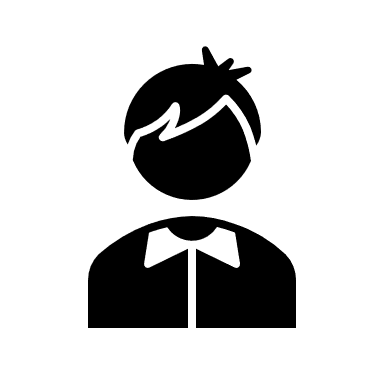 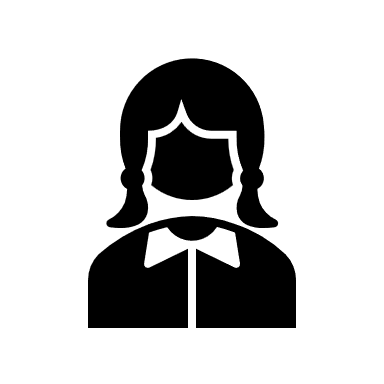 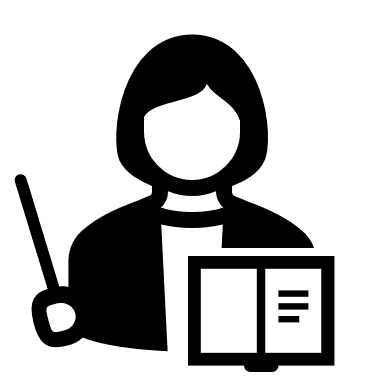 Персонализация
Индивидуализация
это технология обучения, разработанная с учётом интересов, опыта, предпочтительных способов и темпов освоения знаний для конкретного обучающегося. Персонализированное обучение адаптировано к потребностям отдельного ученика, предпочтениям в обучении и предназначено для удовлетворения интересов разных учащихся. В полностью персонализированной среде цели и содержание обучения, а также методы и темп могут варьироваться
это технология обучения, которая проводится в соответствии с учебными потребностями отдельных учеников. 
Цели обучения могут быть одинаковы для всех учащихся, однако их прогресс и вовлечение в учебный процесс может находиться на разных уровнях, материал усваивается с разной скоростью.
Этапы построения ИОМ
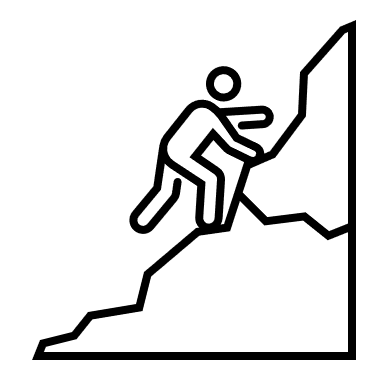 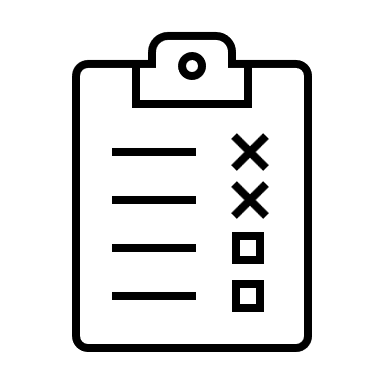 диагностика
реализация
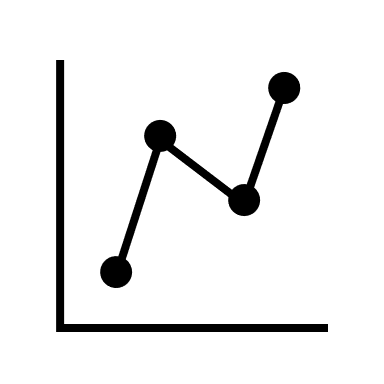 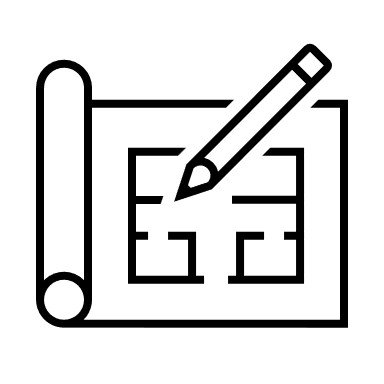 анализ и коррекция
планирование
Что необходимо учитывать при разработке ИОМ
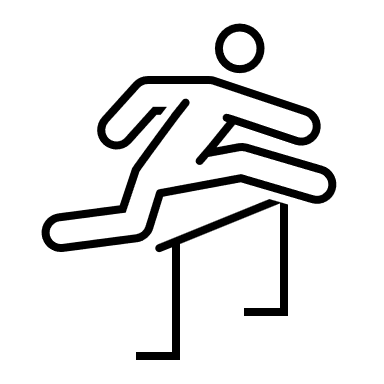 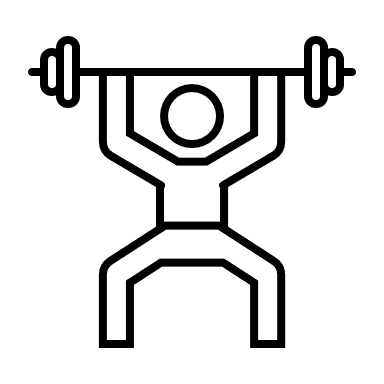 задача, которая стоит перед учителем
Занятость ученика
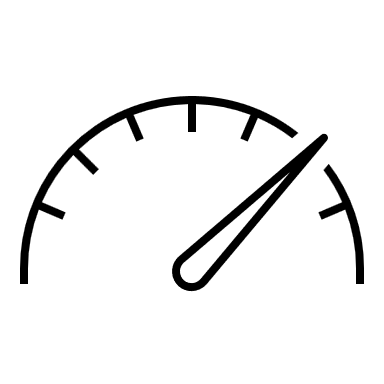 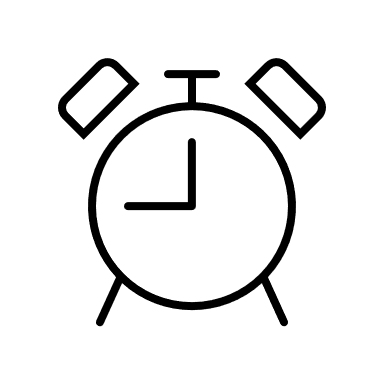 индивидуальные особенности ученика
время на решение задачи
Возможные варианты построения ИОМ в системе «1С:Образование»
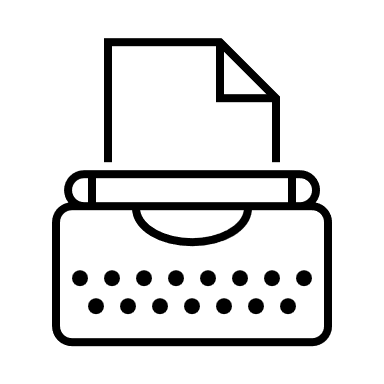 авторский курс
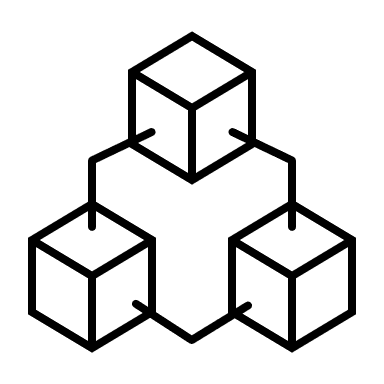 курс, включающий авторские материалы 
+ материалы системы 1С:Образование
курс из материалов системы 1С:Образование
Построение ИОМ в системе «1С:Образование»
Шаг 1. Выбор предмета и класса в журнале
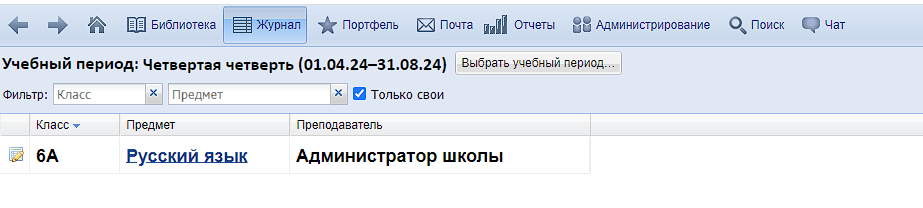 Построение ИОМ в системе «1С:Образование»
Шаг 2. Назначение учебных материалов
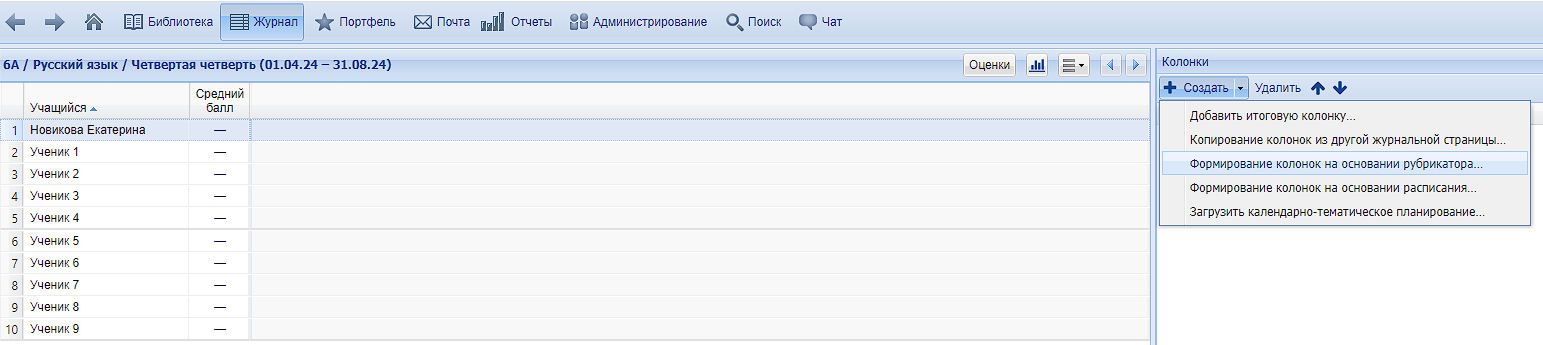 Построение ИОМ в системе «1С:Образование»
Шаг 2. Назначение учебных материалов
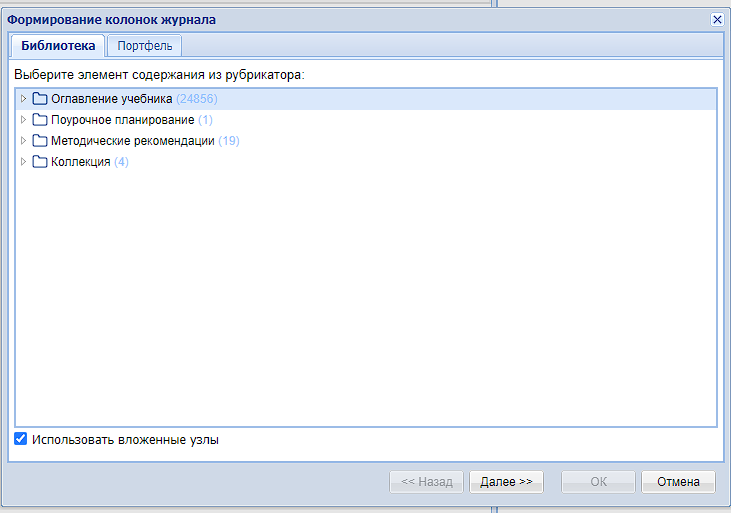 Построение ИОМ в системе «1С:Образование»
Шаг 2. Назначение учебных материалов
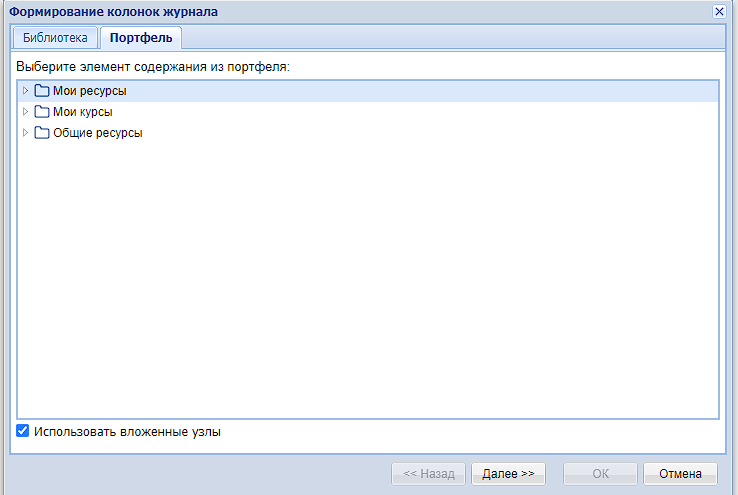 Построение ИОМ в системе «1С:Образование»
Шаг 2. Назначение учебных материалов
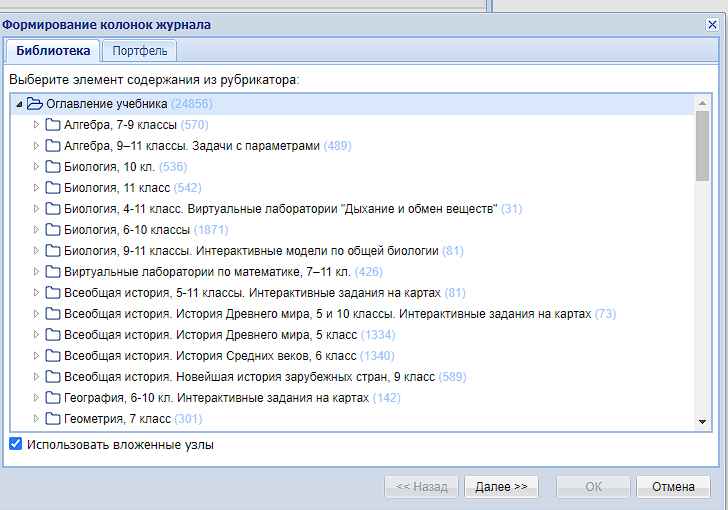 Построение ИОМ в системе «1С:Образование»
Шаг 2. Назначение учебных материалов
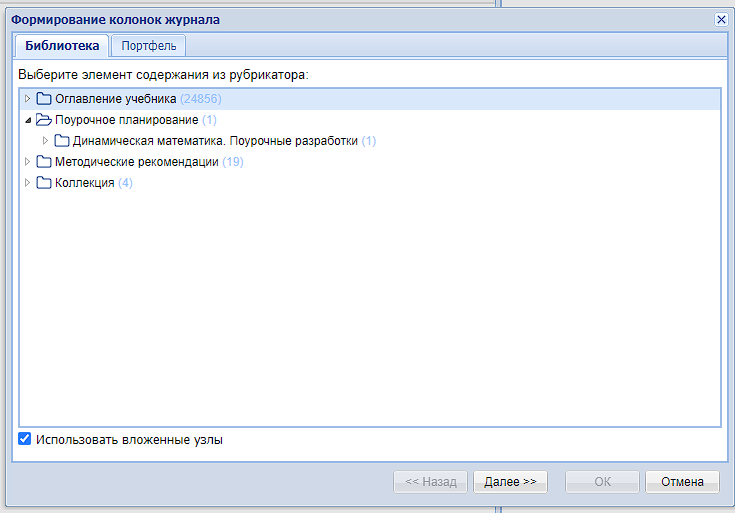 Построение ИОМ в системе «1С:Образование»
Шаг 2. Назначение учебных материалов
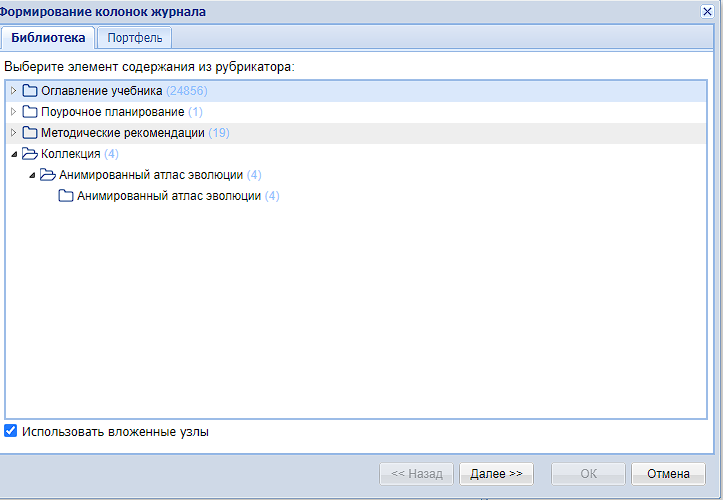 Построение ИОМ в системе «1С:Образование»
Шаг 2. Назначение учебных материалов
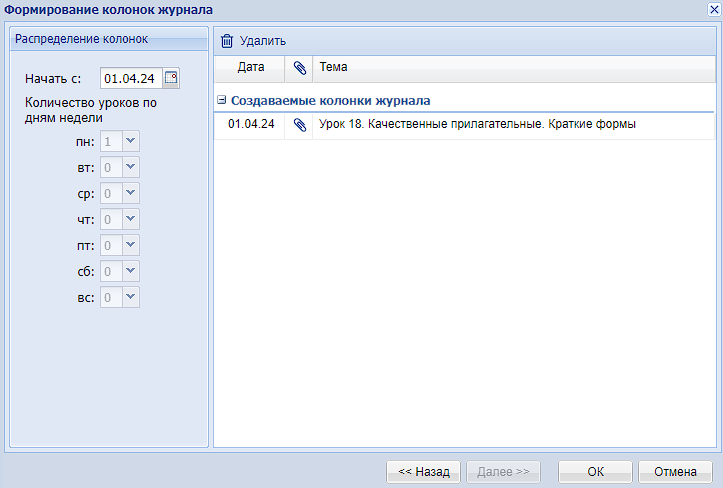 Построение ИОМ в системе «1С:Образование»
Шаг 2. Назначение учебных материалов
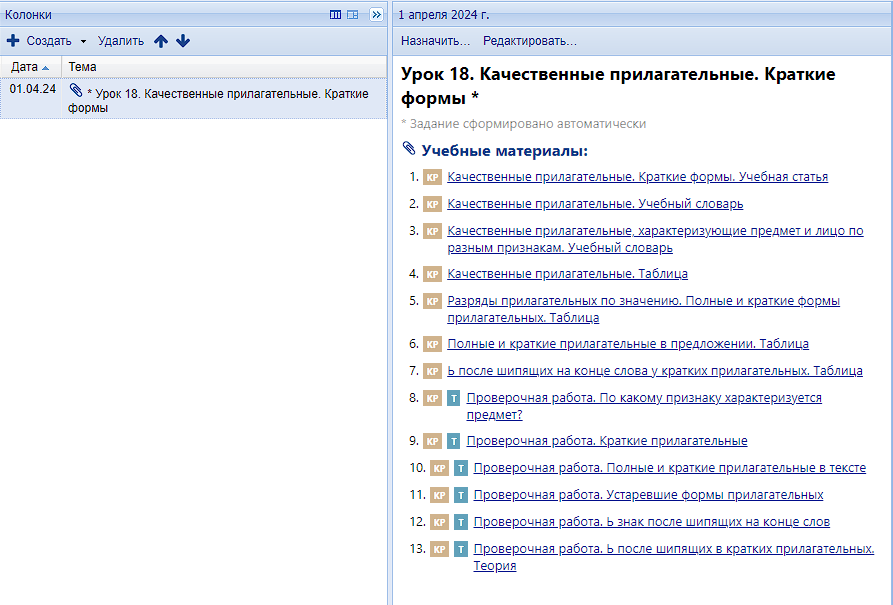 Построение ИОМ в системе «1С:Образование»
Шаг 3. Индивидуализация обучения
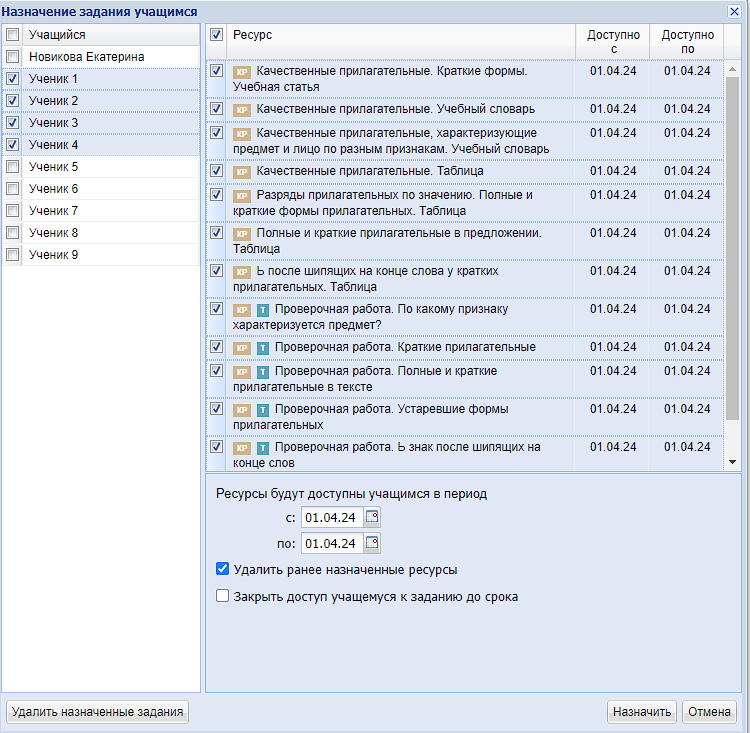 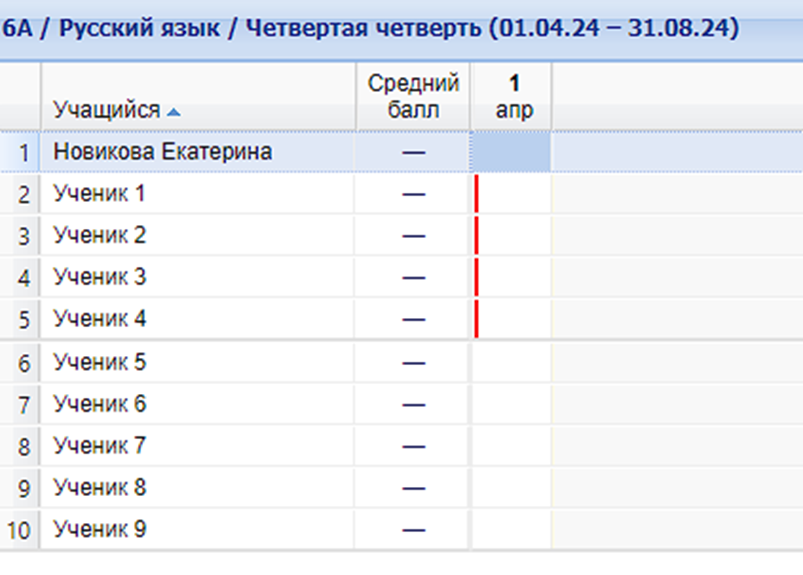 Построение ИОМ в системе «1С:Образование»
Шаг 3. Индивидуализация обучения
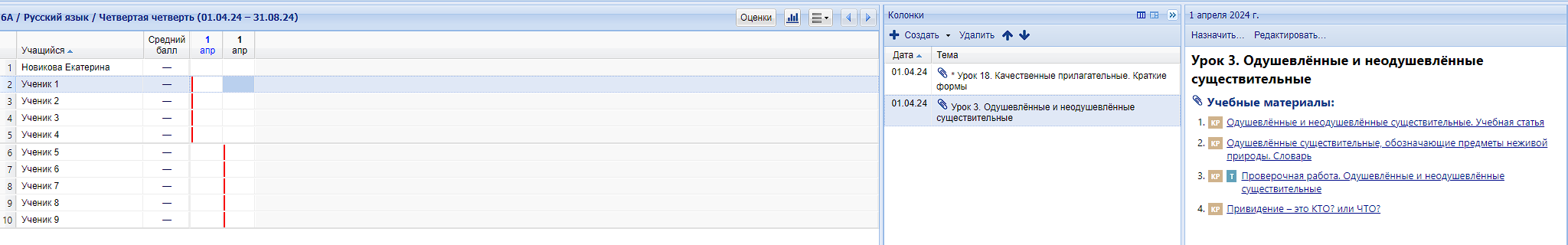 Построение ИОМ в системе «1С:Образование»
Шаг 4. Отслеживание индивидуальной динамики ученика
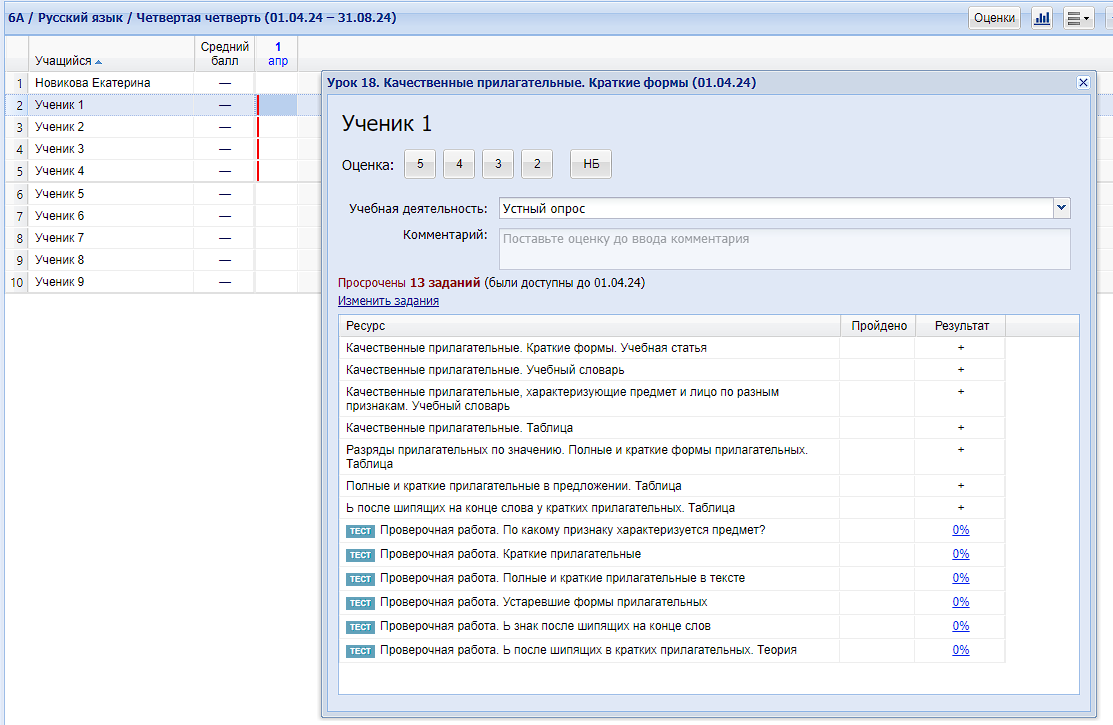 Построение ИОМ в системе «1С:Образование»
Преимущества системы «1С:Образование» в построении ИОМ ученика:
верифицированный контент
индивидуализация процесса обучения
возможность создания заданий для групп учеников с одинаковыми потребностями
отслеживание динамики обучения
Более детальный анализ результатов освоение образовательной программы – в системе «1С:Оценка качества образования»
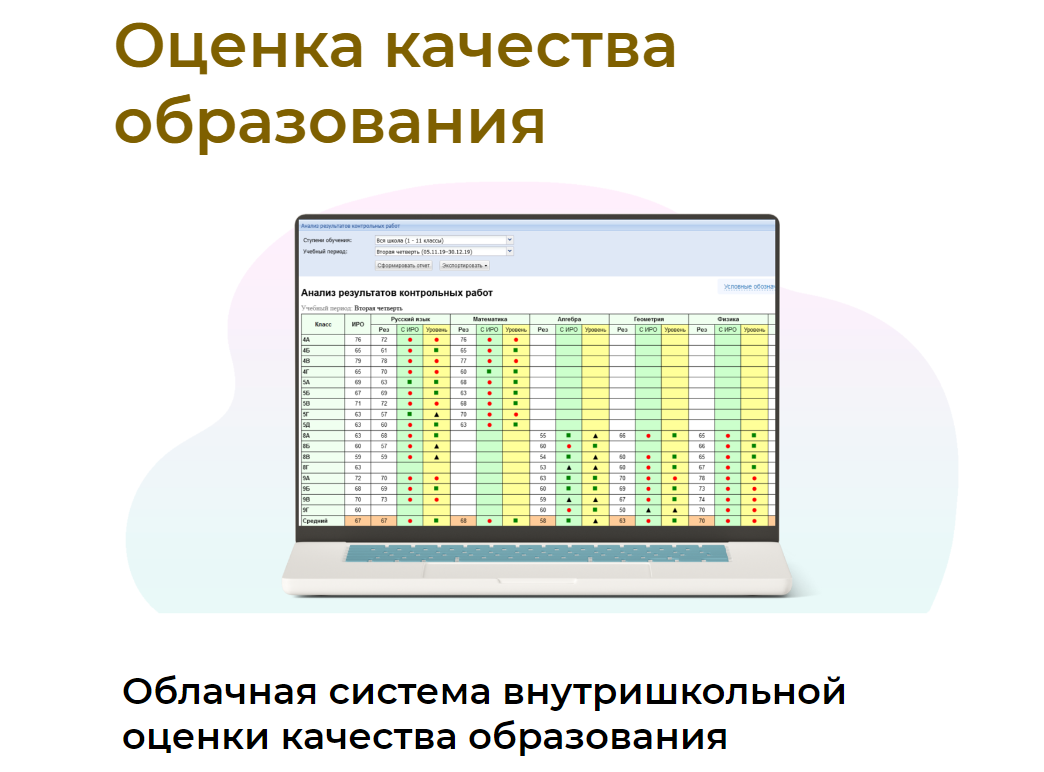 https://obrazovanie.1c.ru/oko/
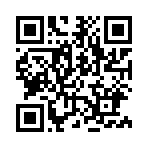 Актуальность
Цель преобразований – формирование единого образовательного пространства и обеспечение единства содержания общего образования
Возможности облачной системы 1С:Оценка качества образования
Для педагога: своевременный поэлементный анализ освоения каждым учащимся Федеральной образовательной программы по предмету (т.е. ФГОС)
Для классного руководителя: оперативная информация по освоению ФГОС по всем предметам каждым учеником и классом в целом
Для директора /заместителя директора по УВР или качеству образования: анализ ситуации с качеством образования в школе, контроль профессиональной деятельности педагогов, отслеживание динамики показателей качества, прогнозы результатов ВПР, ЕГЭ, ОГЭ
Индивидуальный уровень
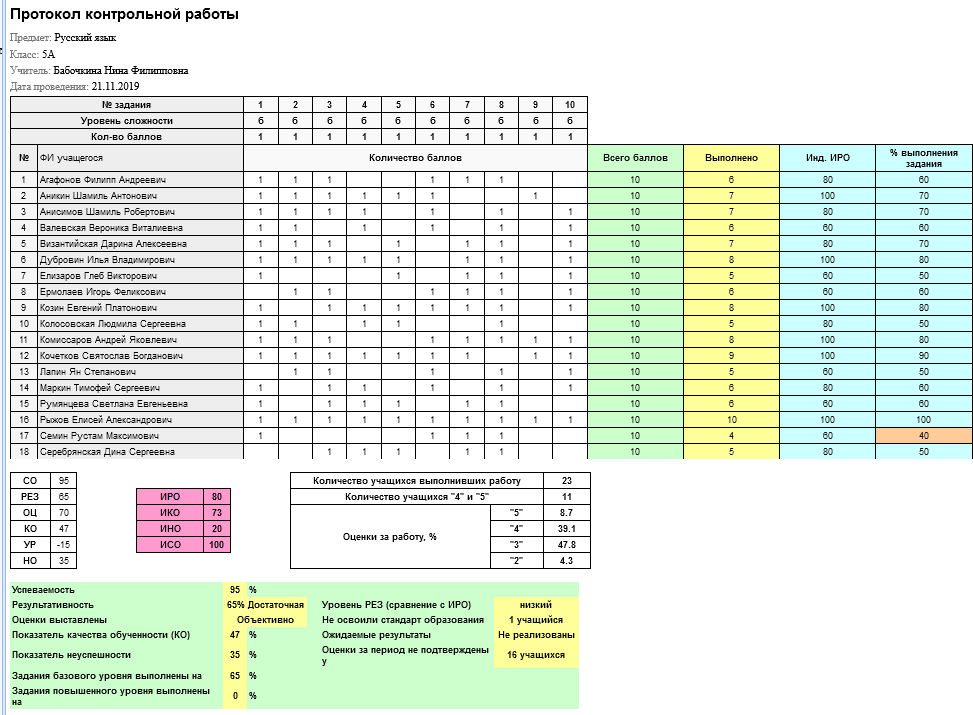 Сравнение ожидаемых и реальных результатов освоения образовательной программы по каждой теме
Уровень освоения планируемых результатов обучения
Анализ результатов тематической проверочной работы
Перечень неосвоенных элементов содержания (КЭС)
Рекомендации для учителя
Как подключиться к системе «1С:Образование»
Заполните анкету на сайте https://obrazovanie.1c.ru/
Не забудьте отметить пункт «Назначить тестовый период для нового пользователя»
Дождитесь письма с данными для доступа к вашей базе и ссылками на методические материалы
Можно начинать пользоваться!
Остались вопросы? Закажите бесплатную индивидуальную консультацию
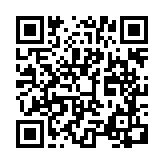 27
Как подключиться к системе «1С:Оценка качества образования»
Заполните анкету на сайте https://obrazovanie.1c.ru/oko/register/
Не забудьте отметить пункт «Назначить тестовый период для нового пользователя»
Дождитесь письма с данными для доступа к вашей базе и ссылками на методические материалы
Можно начинать пользоваться!
Остались вопросы? Закажите бесплатную индивидуальную консультацию
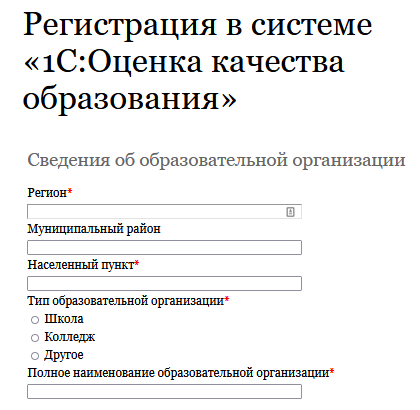 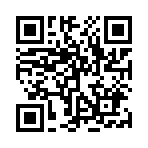 28
[Speaker Notes: Подключиться к системе очень просто – достаточно подать заявку через сайт, qr-код на слайде.]
Новая механика получения сертификатовобразовательных проектов фирмы «1С»
По итогам вебинара участникам выдается сертификат
Для получения сертификата необходимо прослушать более 80% вебинара!

Письмо с материалами вебинара высылается НА СЛЕДУЮЩИЙ РАБОЧИЙ ДЕНЬ 
Сертификат будет выдаваться через социальную сеть ВК НА СЛЕДУЮЩИЙ РАБОЧИЙ ДЕНЬ после проведения вебинара
Напишите слово «Сертификат» нам в сообщения в сообществе во ВК НА СЛЕДУЮЩИЙ РАБОЧИЙ ДЕНЬ после проведения вебинара и следуйте дальнейшим инструкциям
Всю информацию мы продублируем в письме на ваш адрес электронной почты, указанной при регистрации
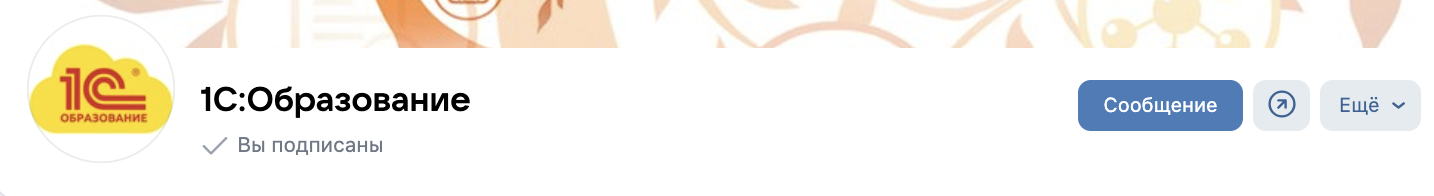 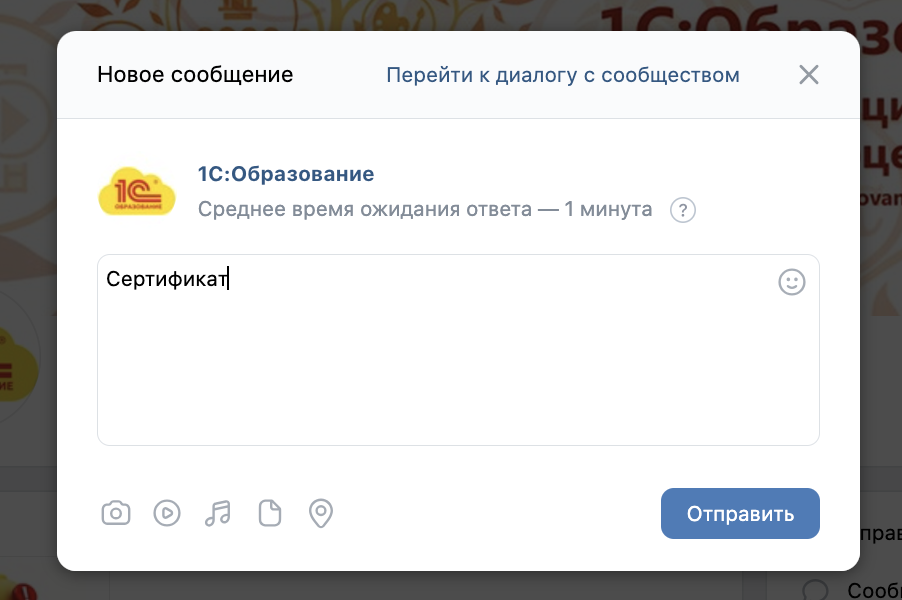 https://vk.com/obrazovanie1c
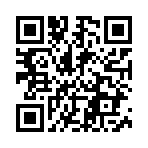 29
Спасибо за внимание!
obr@1c.ru
http://obrazovanie.1c.ru/ 
8(800) 302-99-10

Наши соцсети: 
ВК
https://vk.com/obrazovanie1c 
Rutube
https://rutube.ru/channel/26121825/ 
Телеграм
https://t.me/Edu_discussion
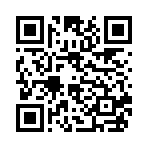 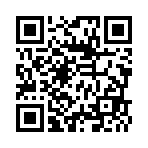 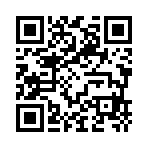 30